BEELDASPECTEN
Licht, kleur, ruimte, compositie
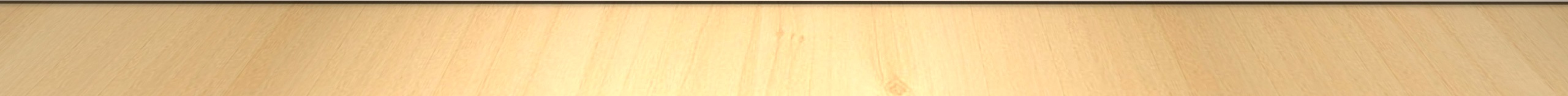 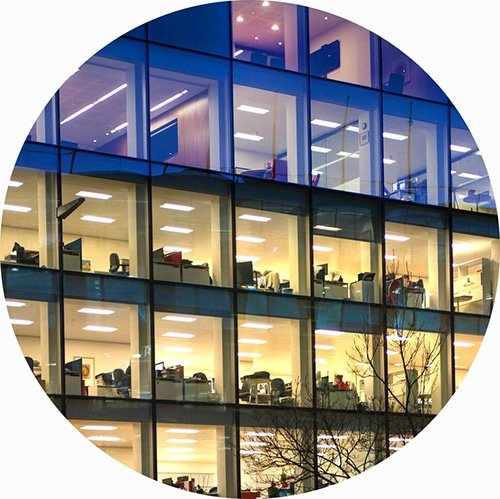 LICHT
kunstlicht
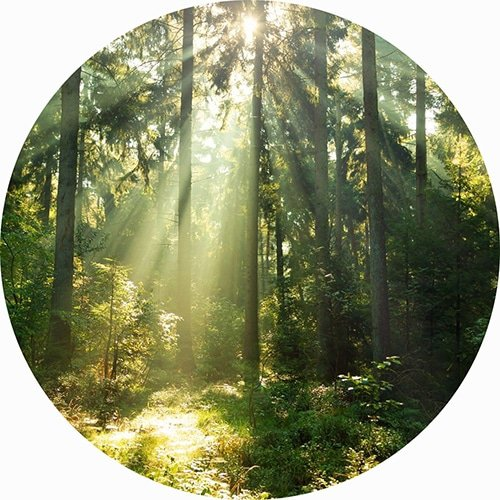 natuurlijk licht
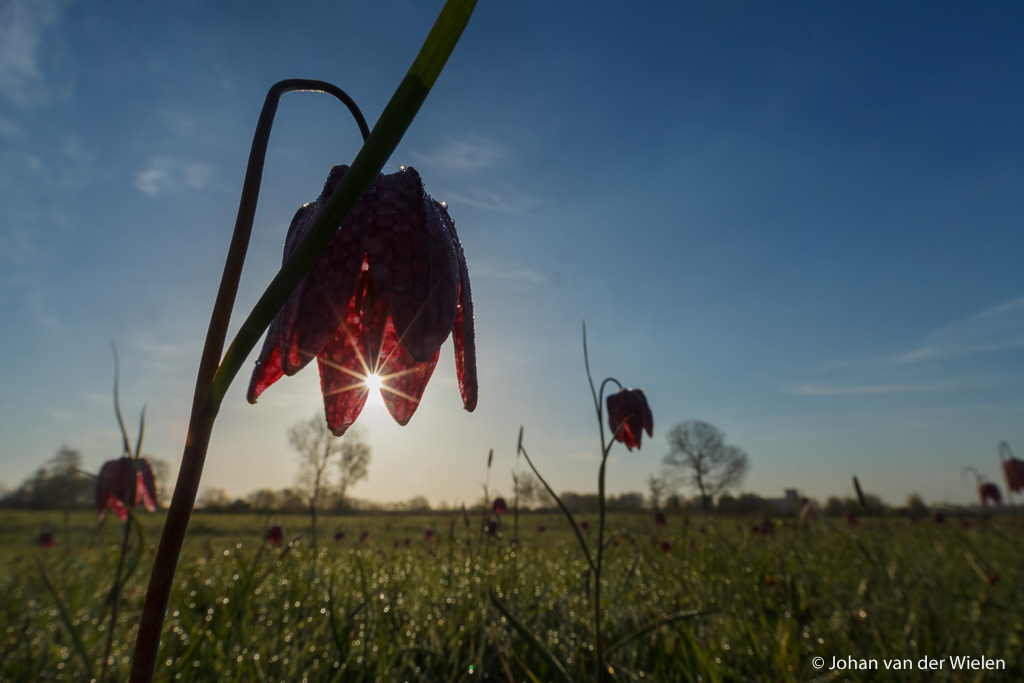 direct licht
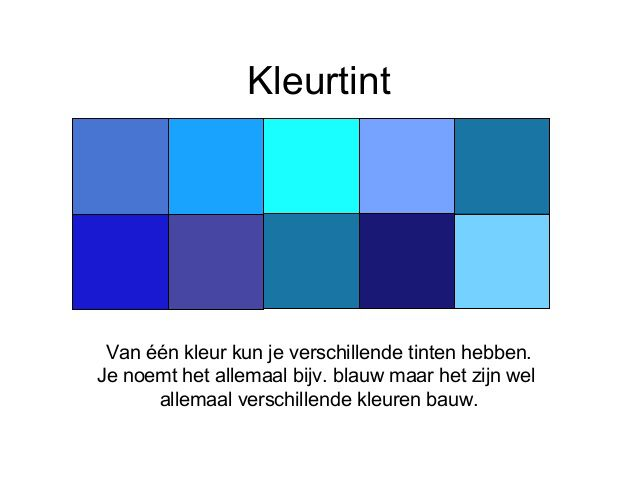 KLEUR
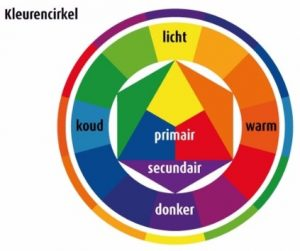 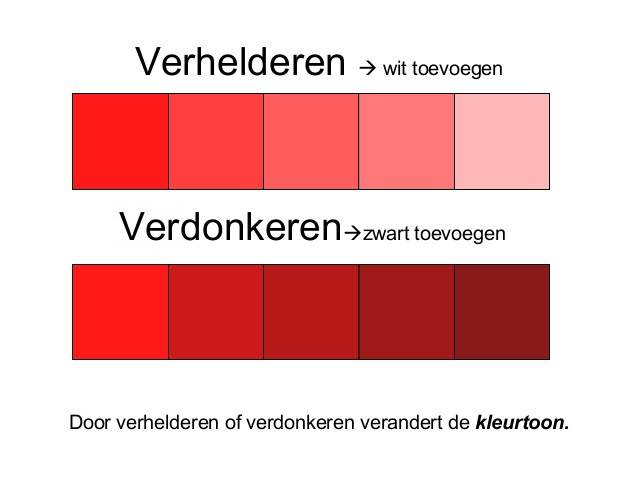 KLEURCONTRAST – licht donker
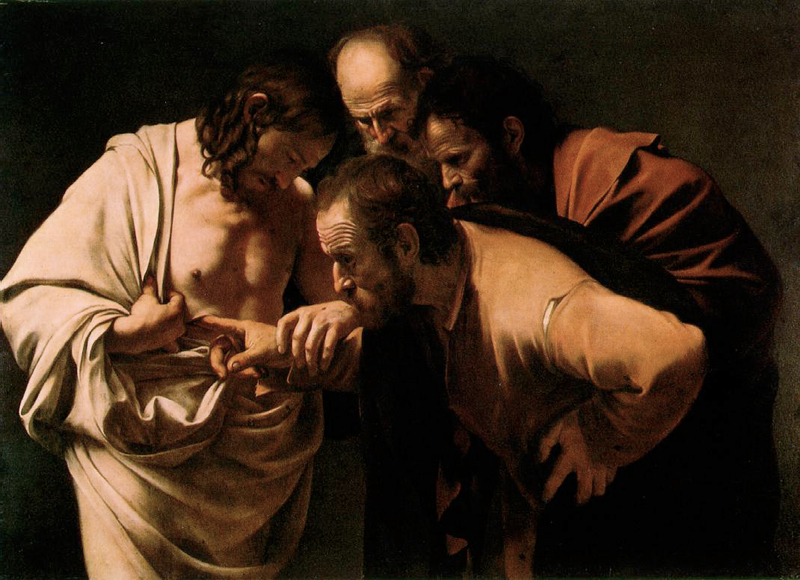 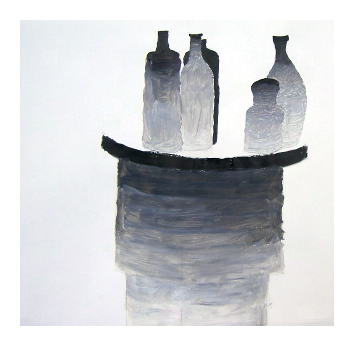 KLEURCONTRAST – warm koud
Koude kleuren
- blauw, paars
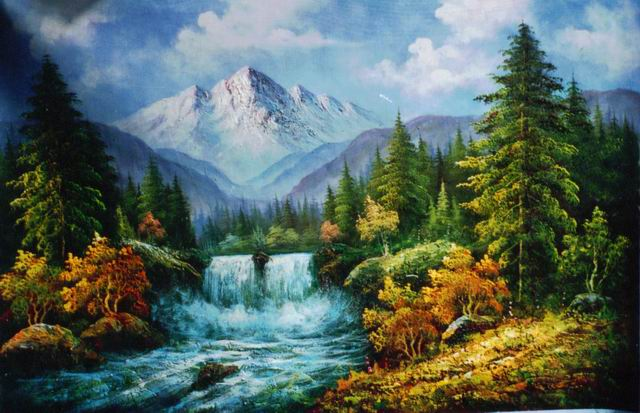 Warme kleuren
- rood, oranje, geel, groen
KLEURCONTRAST - complementair
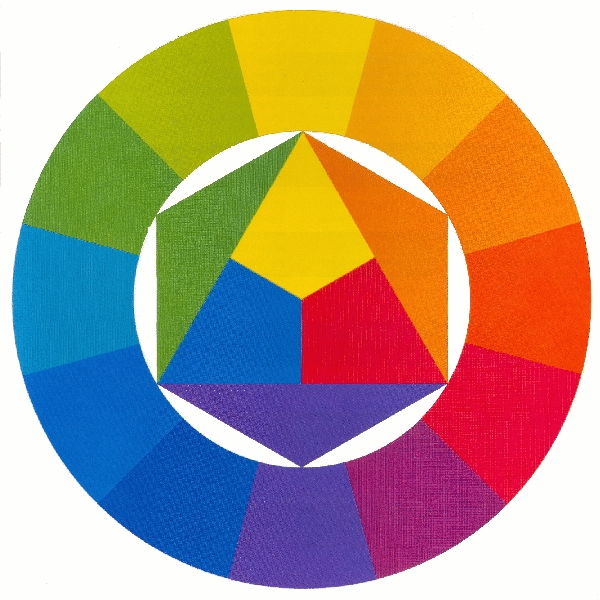 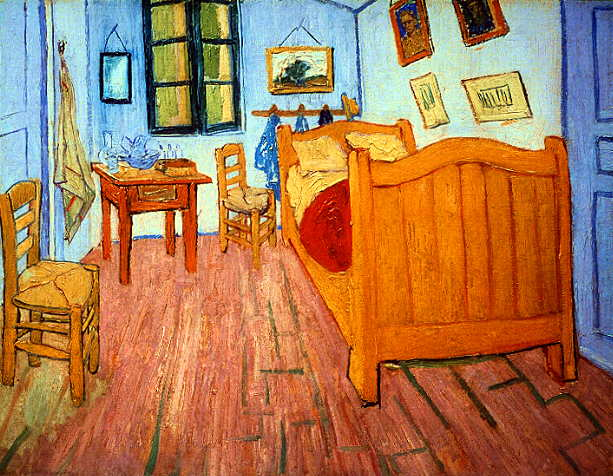 Tegenovergestelde kleuren
KLEURCONTRAST - kwaliteitscontrast
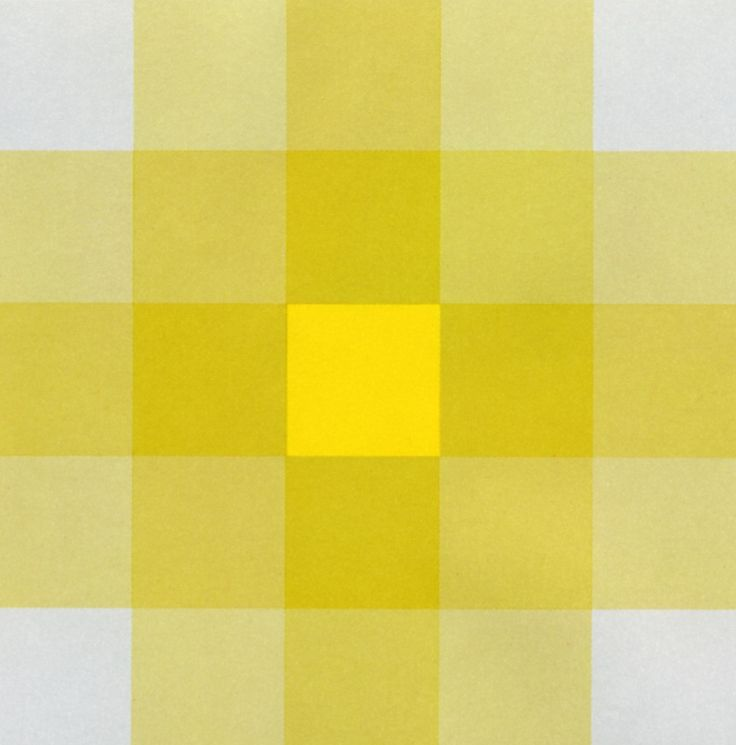 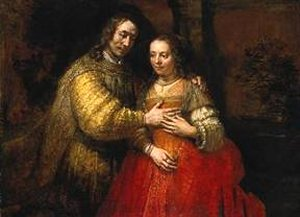 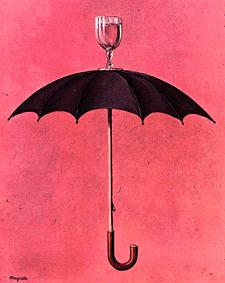 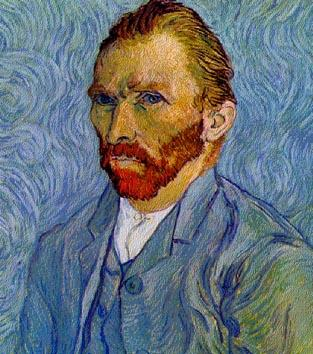 KLEURCONTRAST - kwantiteitscontrast
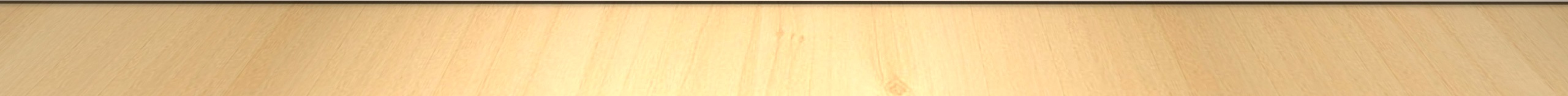 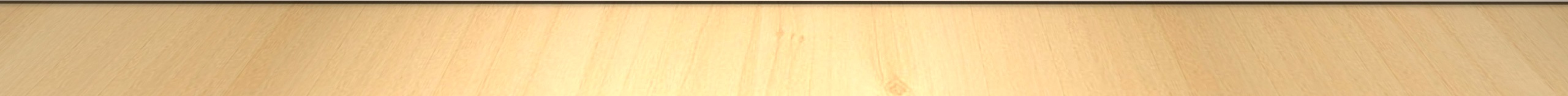 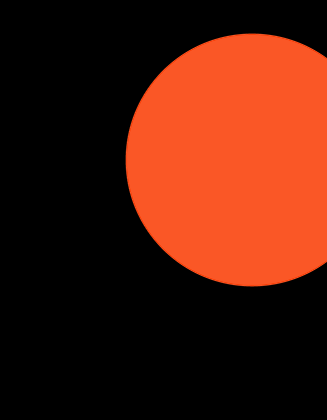 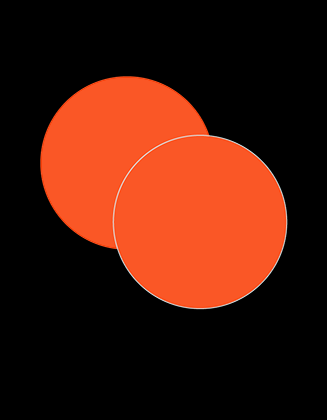 RUIMTE
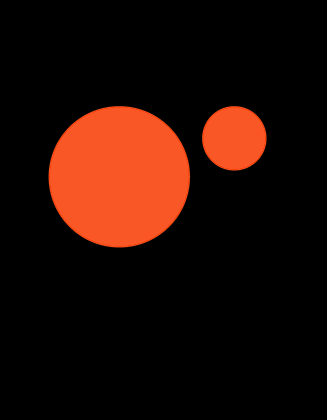 Overlapping
Afsnijding
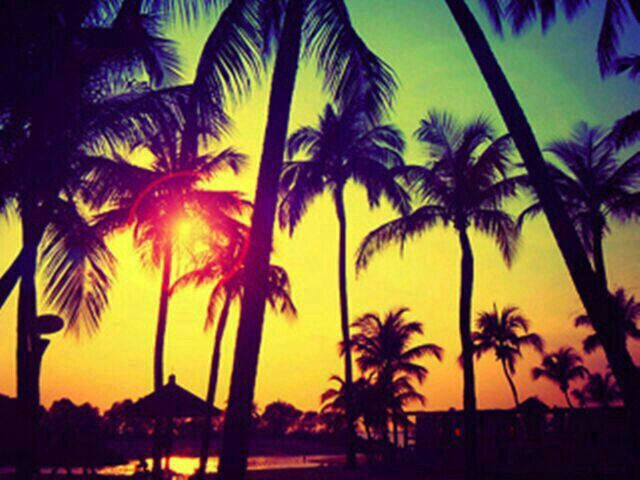 Verkleining
RUIMTE – atmosferisch perspectief
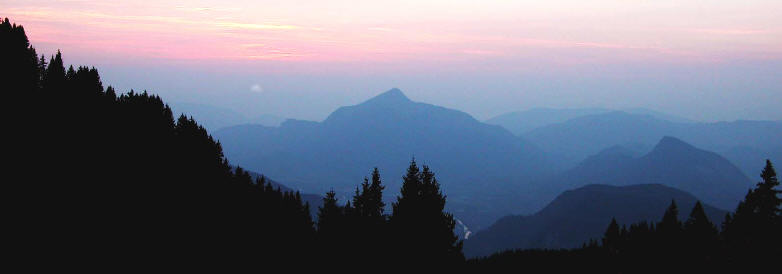 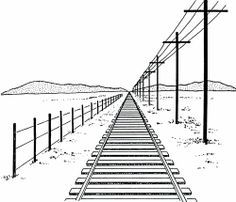 RUIMTE - lijnperspectief
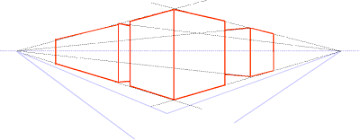 RUIMTE - standpunt
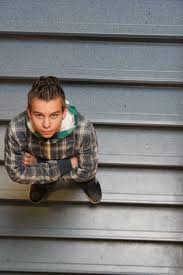 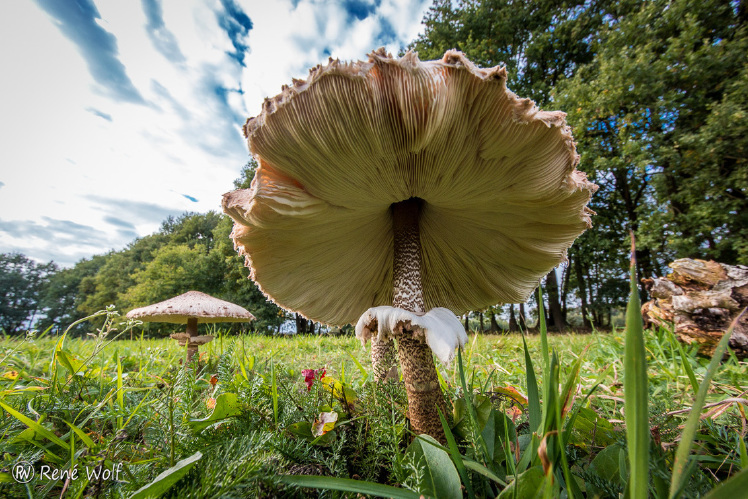 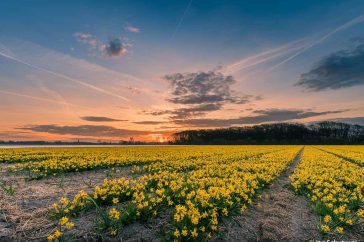 Kikkerperspectief
Vogelperspectief
Ooghoogte
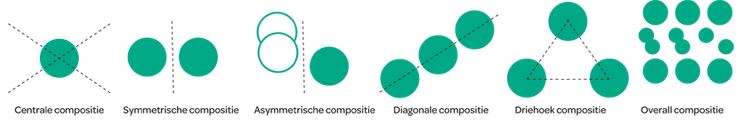 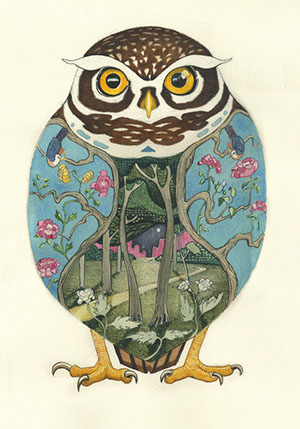 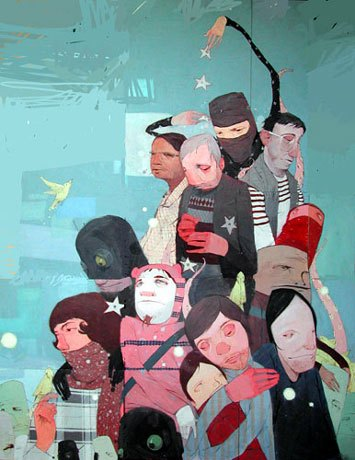 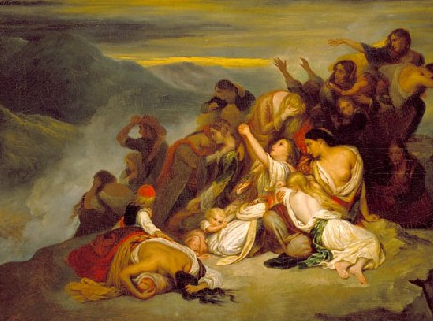 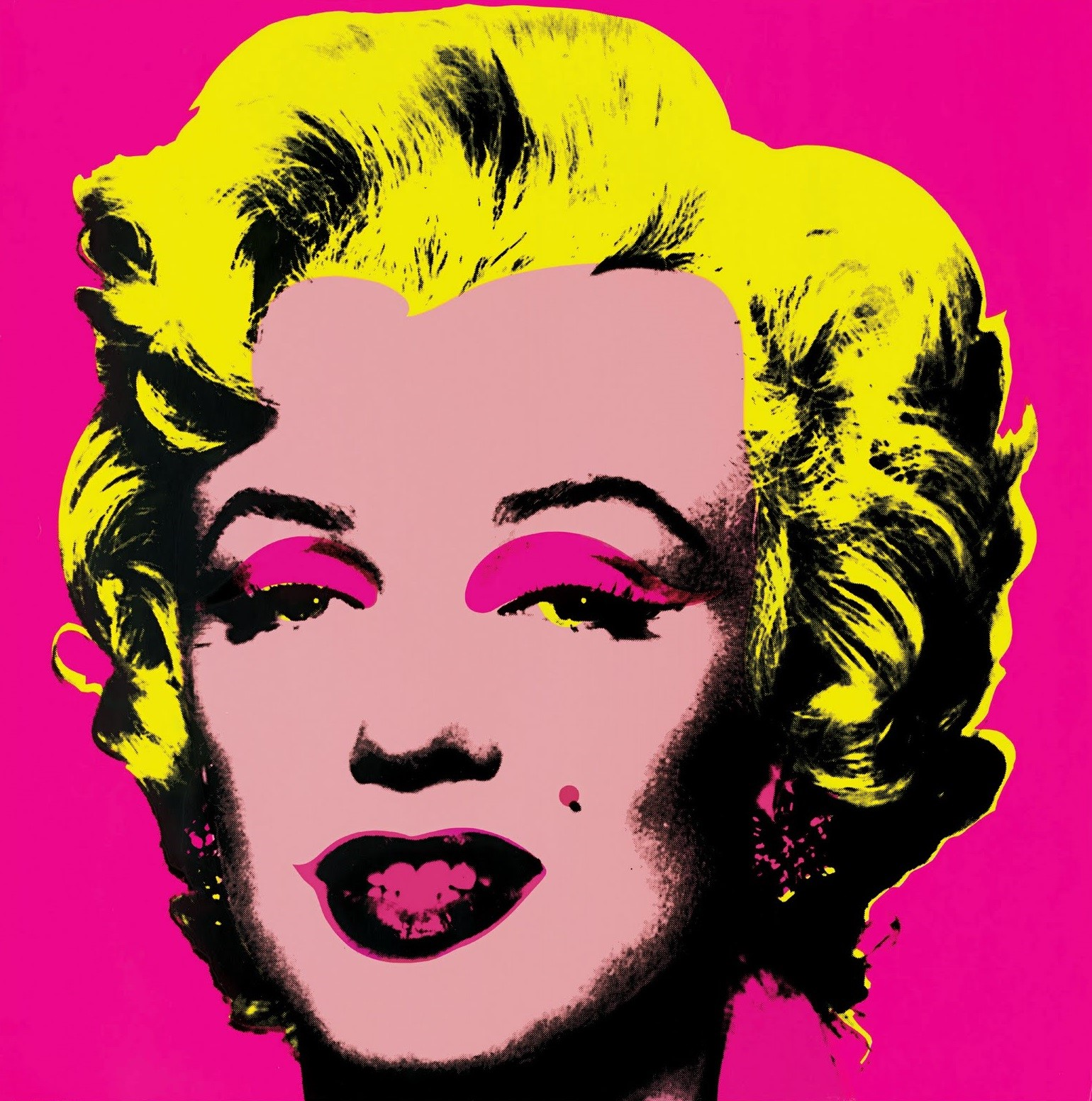 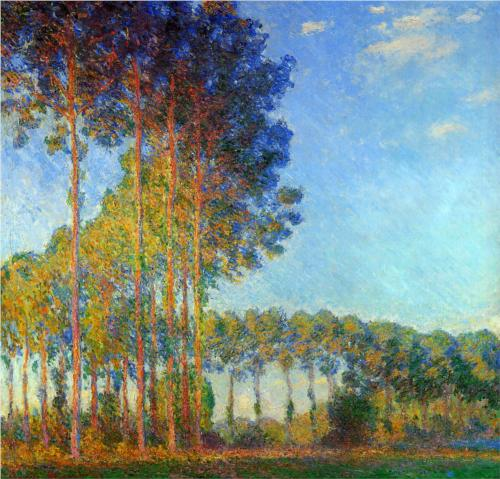 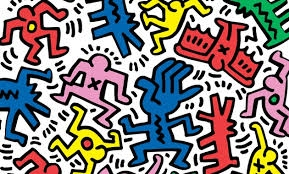 COMPOSITIE